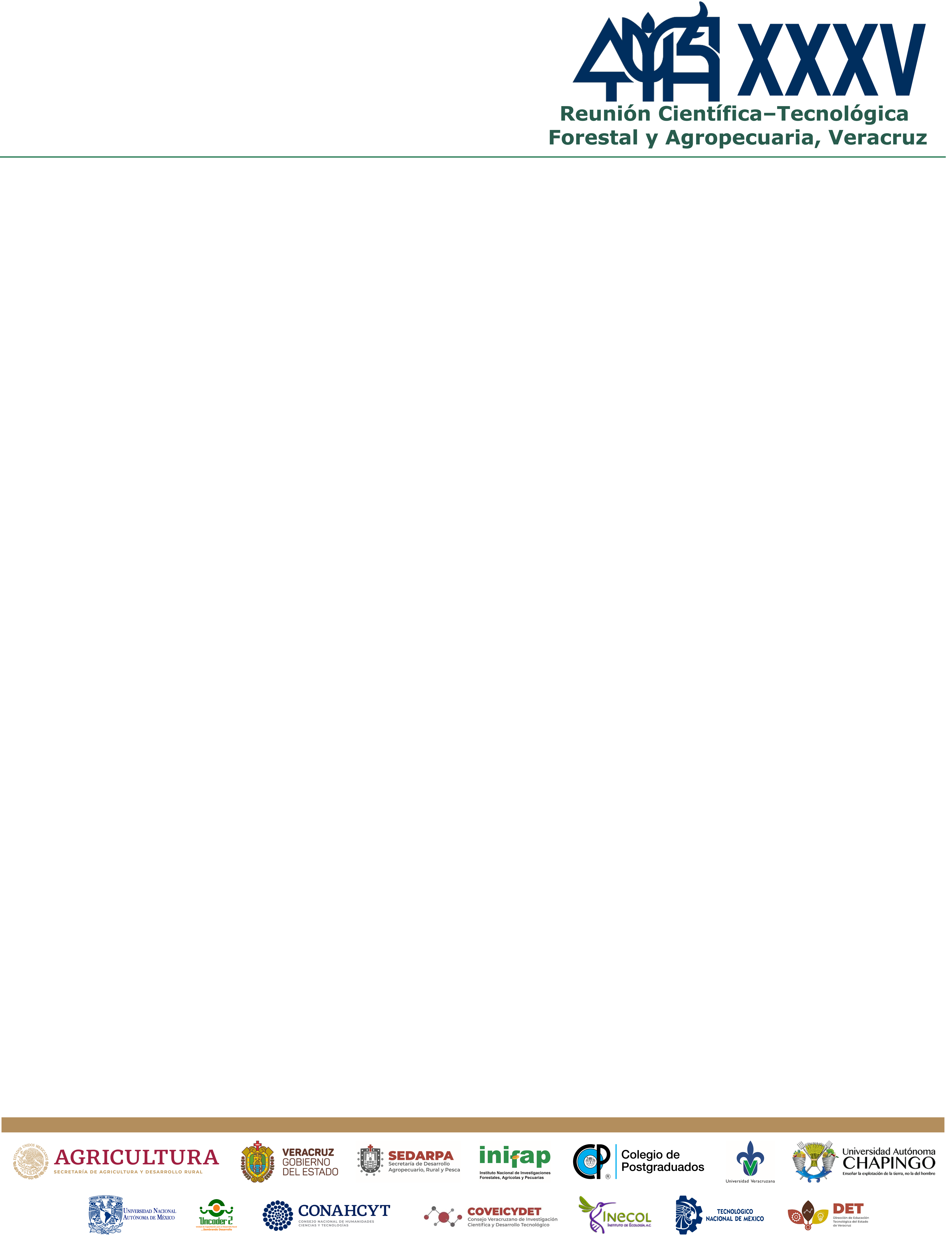 ZONA DE LOGOS
TÍTULOAutores Nombre (s), apellido paterno y apellido maternoInstitucionesCorreo electrónico del responsable
Palabras clave:  Arial 10 tres palabras clave
Más texto o imágenes 
Más texto o imágenes 
Más texto o imágenes 
Más texto o imágenes 
Más texto o imágenes 
Más texto o imágenes 
Más texto o imágenes 
Más texto o imágenes 
Más texto o imágenes 
Más texto o imágenes
INTRODUCCIÓN
Arial 10 Lorem ipsum dolor sit amet consectetur adipiscing, elit lacus vehicula laoreet id viverra, suscipit nisl mattis sollicitudin velit. Sapien primis facilisi metus himenaeos senectus potenti at, fringilla porta blandit inceptos lobortis viverra, massa dapibus habitasse vel cum curae. Ultricies mus porttitor ligula malesuada consequat, enim id pellentesque nunc nisi massa, laoreet pretium congue fermentum.
Lorem ipsum dolor sit amet consectetur adipiscing elit massa sapien purus fringilla arcu, rutrum egestas natoque cum lacinia porta posuere malesuada nisl aenean tellus. Varius ultrices fames vel egestas nibh cursus tempus primis, id posuere dis class nunc commodo nisl lacinia, orci natoque metus scelerisque ultricies hendrerit penatibus. Tincidunt facilisis cum sed quisque sociis viverra integer ornare curabitur eros varius, etiam eleifend commodo feugiat sodales ullamcorper nunc accumsan blandit dapibus fames nostra, conubia risus primis nec eget leo mattis montes hac augue. Sagittis venenatis egestas pellentesque massa hac metus nullam, vestibulum cubilia felis platea et pharetra placerat, urna im|perdiet sodales ante molestie rutrum.
OBJETIVO (S)

Arial 10  Lorem ipsum dolor sit amet consectetur adipiscing, elit lacus vehicula laoreet id viverra, suscipit nisl mattis sollicitudin velit. Sapien primis facilisi metus himenaeos senectus potenti at, fringilla porta blandit inceptos lobortis viverra, massa dapibus habitasse vel cum curae. Ultricies mus porttitor ligula malesuada consequat, enim id pellentesque nunc nisi massa, laoreet pretium congue fermentum.
CONCLUSIONES
Arial 10 Lorem ipsum dolor sit amet consectetur adipiscing elit massa sapien purus fringilla arcu, rutrum egestas natoque cum lacinia porta posuere malesuada nisl aenean tellus. Varius ultrices fames vel egestas nibh cursus tempus primis, id posuere dis class nunc commodo nisl lacinia, orci natoque metus scelerisque ultricies hendrerit penatibus. Tincidunt facilisis cum sed quisque sociis viverra integer ornare curabitur eros varius, etiam eleifend commodo feugiat sodales ullamcorper nunc accumsan blandit dapibus fames nostra, conubia risus primis nec eget leo mattis montes hac augue. Sagittis venenatis egestas pellentesque massa hac metus nullam, vestibulum cubilia felis platea et pharetra placerat, urna im|perdiet sodales ante molestie rutrum.
MATERIALES Y MÉTODOS 

(Incluyendo diseño experimental y análisis estadísticos utilizados) 

Arial 10 Lorem ipsum dolor sit amet consectetur adipiscing, elit lacus vehicula laoreet id viverra, suscipit nisl mattis sollicitudin velit. Sapien primis facilisi metus himenaeos senectus potenti at, fringilla porta blandit inceptos lobortis viverra, massa dapibus habitasse vel cum curae. Ultricies mus porttitor ligula malesuada consequat, enim id pellentesque nunc nisi massa, laoreet pretium congue fermentum.
RESULTADOS Y DISCUSIÓN

Arial 10 Lorem ipsum dolor sit amet consectetur adipiscing, elit lacus vehicula laoreet id viverra, suscipit nisl mattis sollicitudin velit. Sapien primis facilisi metus himenaeos senectus potenti at, fringilla porta blandit inceptos lobortis viverra, massa dapibus habitasse vel cum curae. Ultricies mus porttitor ligula malesuada consequat, enim id pellentesque nunc nisi massa, laoreet pretium congue fermentum.
AGRADECIMIENTOS Y FUENTE FINANCIADORA
Arial 10 Lorem ipsum dolor sit amet consectetur adipiscing elit massa sapien purus fringilla arcu, rutrum egestas natoque cum lacinia porta posuere malesuada nisl aenean tellus. Varius ultrices fames vel egestas nibh cursus tempus primis, id posuere dis class nunc commodo nisl lacinia, orci natoque metus scelerisque ultricies hendrerit penatibus.
BIBLIOGRAFÍA
Arial 10 Dolor sit amet consectetur adipiscing, elit lacus vehicula laoreet id viverra, suscipit nisl mattis sollicitudin velit. Sapien primis facilisi metus himenaeos senectus potenti at, fringilla porta blandit inceptos lobortis viverra, massa dapibus habitasse vel cum curae. Ultricies mus porttitor ligula malesuada consequat, enim id pellentesque nunc nisi massa, laoreet pretium congue fermentum.